Управление Министерства юстиции Российской Федерациипо Орловской области
Основные права 
и обязанности ребенка. Виды ответственности. Медиация.
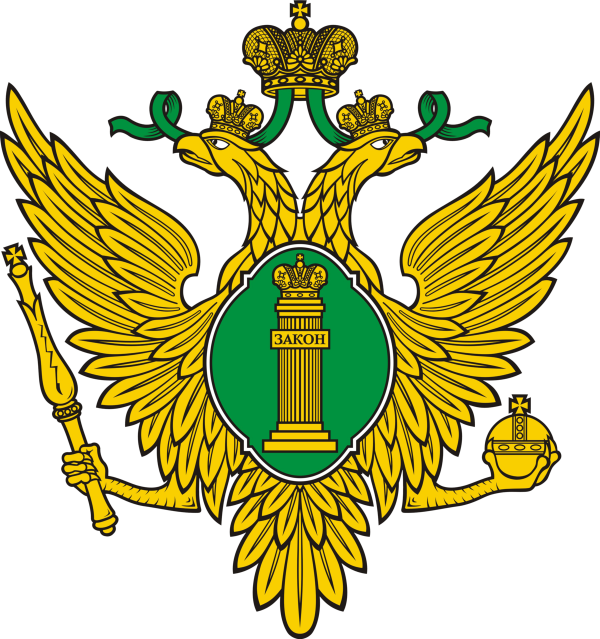 Ребенком считается человек в возрасте до восемнадцати лет. С восемнадцати лет человек считается взрослым (совершеннолетним). У детей, как и у взрослых, есть свои права и обязанности. 

Права — это установленные и охраняемые государством нормы и правила. 

Существуют документы, в которых закреплены права ребенка в нашей стране. Это Конвенция ООН о правах ребенка и законодательство Российской Федерации. Конвенция о правах ребенка была принята Генеральной Ассамблеей Объединенных Наций в 1989 году и вступила в силу в 1990 году. В Конвенции 54 статьи, определяющих права детей и как эти права должны быть обеспечены и поддержаны государствами. Почти все страны в мире ратифицировали эту Конвенцию, обещая соблюдать все права и свободы этой Конвенции.

 Основные права ребенка закреплены в следующих нормативных правовых актах Российской Федерации: 
- Конституция Российской Федерации; 
- Семейный кодекс Российской Федерации; 
- федеральные законы «О дополнительных гарантиях по социальной поддержке детей-сирот и детей, оставшихся без попечения родителей», «Об основных гарантиях прав ребенка в Российской Федерации», «Об основах системы профилактики безнадзорности и правонарушений несовершеннолетних», «О защите детей от информации, причиняющей вред их здоровью и развитию», «Об основах охраны здоровья граждан в Российской Федерации»,         «О бесплатной юридической помощи в Российской Федерации», «Об образовании в Российской   Федерации» и т.д.
ОСНОВНЫЕ ПРАВА РЕБЕНКА:
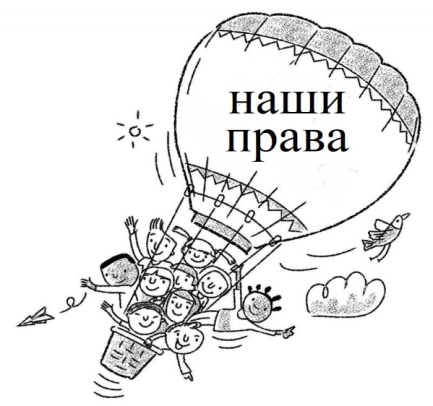 Право на жизнь; 
 Право на имя и гражданство; 
 Право на семью; 
 Право на бесплатную медицинскую помощь; 
 Право на защиту от насилия и жестокости; 
 Право на свободу совести и религиозных убеждений;
 Право на труд; 
Право на отдых и досуг; 
 Право на защиту жизни и здоровья; 
 Право на образование; 
 Право на отсутствие рабства; 
Право на жилище; 
 Право на свободу слова; 
 Право на получение информации; 
 Право пользоваться достижениями культуры; 
 Право участвовать в научно-техническом, художественном творчестве.
С рождения ребенок имеет права: 1. на имя, отчество, фамилию (ст. 58 СК РФ); 2. на гражданство (ст. 6 Конституции РФ, ст. 12 Федерального Закона «О гражданстве Российской Федерации»); 3. жить и воспитываться в семье (ст. 54 СК РФ); 4. на общение с обоими родителями и другими родственниками (ст.55 СК РФ); 5. на защиту (ст. 56 СК РФ); 6. получение содержания от своих родителей и других членов семьи (ст. 60 СК РФ). С 6 лет добавляются права: - совершать мелкие бытовые сделки; - совершать сделки, направленные на безвозмездное получение выгоды, не требующие нотариального удостоверения или государственной регистрации; - совершать сделки по распоряжению средствами, предоставленными родителями или другими людьми, с согласия родителей для определенной цели или свободного распоряжения (ст. 28 Гражданского Кодекса РФ - далее ГК РФ).
С 8 лет добавляется право: 
- на участие в детском общественном объединении (ст. 19 Федерального закона от 19.05.1995 № 82-ФЗ «Об общественных объединениях») 
С 10 лет добавляются права: 
- на учет своего мнение при решении в семье любого вопроса, затрагивающего его интересы (ст. 57 СК РФ); 
- быть заслушанным в ходе любого судебного или административного разбирательства (ст. 57 СК РФ); 
- давать согласие на изменение своего имени и фамилии (ст. 59, 134 СК РФ); 
- на восстановление в родительских правах кровных родителей (ст.72 СК РФ), 
- на усыновление или передачу в приемную семью (ст. 132 СК РФ).
С 14 лет добавляются права: 
получить паспорт гражданина Российской Федерации (п.1 Положения о паспорте гражданина Российской Федерации, утвержденное постановлением Правительства РФ от 08.07.1997 № 828); 
- самостоятельно обращаться в суд для защиты своих прав (ст. 56 СК РФ); 
- требовать отмены усыновления (ст. 142 СК РФ); 
- давать согласие на изменение своего гражданства (глава 5 Федерального Закона «О гражданстве Российской Федерации»; 
- работать в свободное от учебы время (например, во время каникул) с согласия одного из родителей не более 4-х часов в день с легкими условиями труда (ст. 63, 92 Трудового кодекса РФ - далее ТК РФ); 
- заключать любые сделки с согласия родителей, лиц, их заменяющих - самостоятельно распоряжаться своим заработком, стипендией, иными доходами (ст. 26 ГК РФ); 
- самостоятельно осуществлять права автора произведений науки, литературы или изобретения, или другого результата своей интеллектуальной деятельности (ст. 26 ГК РФ); 
-вносить вклады в банки и распоряжаться ими (ст. 26 ГК РФ); 
- участвовать в молодежном общественном объединении. 

С 15 лет добавляется право: 
- работать с согласия профсоюза не более 24 часов в неделю на льготных условиях, установленных трудовым законодательством (ст. 92 ТК РФ).
С 16 лет добавляются права: 
- вступать в брак при наличии уважительных причин с разрешения органа местного самоуправления (в некоторых субъектах Федерации законом может быть установлен порядок вступления в брак с учетом особых обстоятельств до 16 лет) (ст. 13 СК РФ) 
работать не более 35 часов в неделю на льготных условиях, предусмотренных трудовым законодательством (ст. 92 ТК РФ); 
- быть членом кооператива (ст. 26 п.2 ГК РФ); 
- управлять мопедом по дорогам, учиться вождению автомобиля (п.2 26 федерального Закона «О безопасности дорожного движения»; 
- быть признанным полностью дееспособным (получить все права 18- летнего) по решению органа опеки и попечительства (с согласия родителей) или суда (в случае работы по трудовому договору или занятия предпринимательской деятельностью с согласия родителей) (ст. 27 ГК РФ). 

В 18 лет человек становится совершеннолетним, т.е. может иметь и приобретать своими действиями все права и обязанности, а также нести за свои действия полную ответственность.
Юридическая ответственность  - это применение мер государственного принуждения к нарушителю за совершение противоправного деяния. Юридическая ответственность несовершеннолетнего зависит от его возраста и тяжести совершённого поступка. Чтобы не допускать совершения правонарушений и уметь защититься от несправедливого обвинения, необходимо знать основные положения законодательства об ответственности несовершеннолетних. Основная обязанность любого гражданина соблюдать законы а также не нарушать прав и законных интересов других лиц.
Юридическая грамотность поможет тебе защитить свои права и не нарушать законы.
Существует несколько видов юридической ответственности: 
- уголовная; 
- административная; 
- гражданская; 
- дисциплинарная.
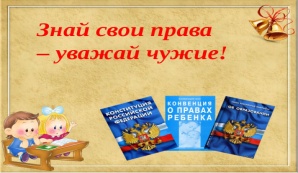 Что такое медиация?
Медиация (в переводе с латинского «посредничество») представляет собой переговорную процедуру при участии третьего незаинтересованного лица - медиатора (посредника), который содействует сторонам в урегулировании конфликта.

Принципы медиации:
 
добровольность; 
конфиденциальность;
 взаимное сотрудничество сторон;
нейтральность медиатора;
равноправие.
 
Медиация  проводится добровольно, при обоюдном согласии спорящих сторон. Процедура медиации направлена на диалог. Особым преимуществом медиации является то, что основой данного метода является уважение к личности, добровольное участие и волеизъявление, свобода выработки и принятия решений, возможности защиты и удовлетворения интересов всех сторон при условии предоставления им равных прав. 
Медиация – альтернативный вид разрешения конфликта. Медиация обеспечивает право сторон на примирение и возможна на всех этапах, независимо от тяжести проступка, правонарушения (преступления), а также на этапе исполнения наказания.

Помни: служба школьной медиации поможет разрешить конфликт!

Чем больше ты знаешь о своих правах и обязанностях, тем меньше будет вероятность твоего попадания в сложную жизненную ситуацию! Если так случилось, что ты оступился – сделай правильный выбор и исправляй ошибки!
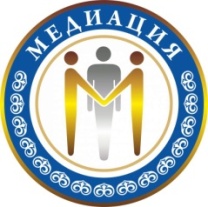 ОРГАНЫ, ОСУЩЕСТВЛЯЮЩИЕ ЗАЩИТУ ПРАВ НЕСОВЕРШЕННОЛЕТНИХ:
 
Уполномоченный по правам ребёнка в Орловской области
302028, г. Орел, ул. Октябрьская, д.30, каб.216
Телефон: (4862) 43-08-59
E-mail: deti@orel.ru
Web-сайт:https://orel-deti.ru
 
Департамент социальной защиты, опеки и попечительства, труда и занятости Орловской области
302028, г. Орел, ул. Лескова, д. 22
Телефон: (4862) 76-16-50
E-mail: post@uszn.57ru.ru
 
Отдел опеки и попечительства управления социальной поддержки населения, опеки и попечительства администрации города Орла 
302000, г. Орёл, ул. Ленина, д.23, каб. 6
Телефон (4862) 76-27-49 
 
Департамент образования Орловской области
302021, г. Орел, Ленина пл., д. 1
Телефон: (4862) 59-82-90
E-mail: pr_obraz@adm.orel.ru 
 
Прокуратура Орловской области
302040, г. Орел, ул. Красноармейская, д. 17а
Телефон доверия:(4862) 40-56-57
Дежурный прокурор:(4862) 43-63-89
Приемная прокурора области: (4862) 43-63-96
Web-сайт: http://prokuratura-orel.ru
Единый общероссийский номер детского телефона доверия – 8-800-2000-122.
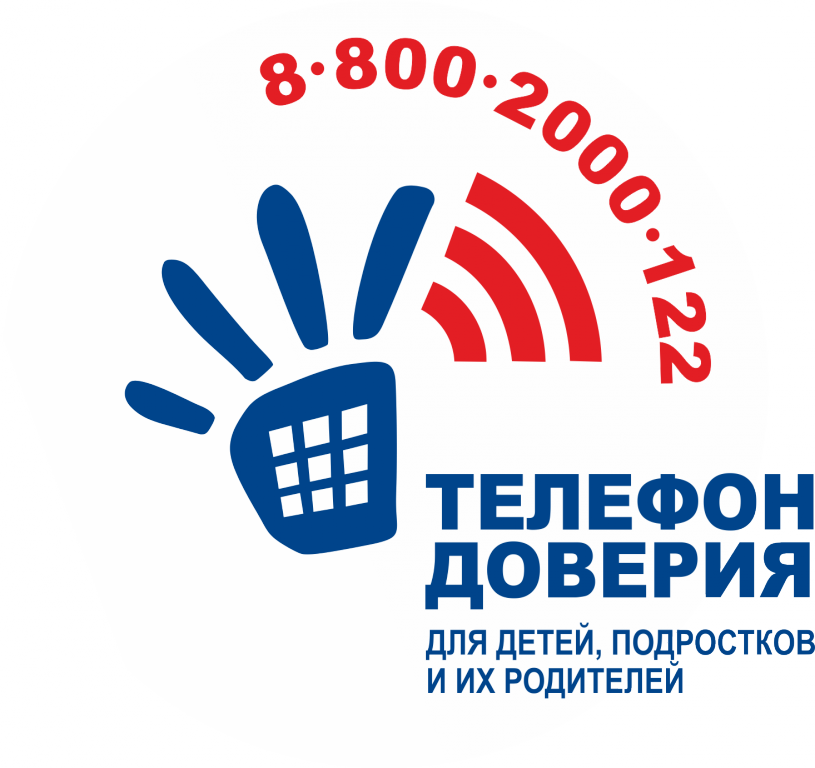